Nationellt system för kunskapsstyrning hälso- och sjukvård
- NPO Perioperativ vård, intensivvård och transplantation
Catarina Tingsvik
RPO PIVoT Sydöstra
2025-04-28 Spira Jönköping
Om kunskapsstyrning hälso- och sjukvård
Att utveckla, sprida och använda bästa kunskap
26 nationella programområden 
7 nationella samverkansgrupper
Bidra till en god hälsa i befolkningen genom en god vård som ska vara:
Kunskapsbaserad
Säker
Individanpassad
Jämlik
Tillgänglig
Effektiv
NPO PIVoT
Ordförande
Eva Joelsson-Almspecialistsjuksköterska intensivvård, Sjukvårdsregion Stockholm-Gotland
Ledamöter
Alfred Janson överläkare, kirurgi, Norra sjukvårdsregionen
Johnny Hillgrenöverläkare, verksamhetschef anestesi och intensivvård, Sjukvårdsregion Mellansverige
Per Lindnértransplantationskirurg, verksamhetschef Transplantation, Västra sjukvårdsregionen
Rikard Linnérspecialistläkare anestesi- och intensivvård, verksamhetschef thorax och kärl, Skånes universitetssjukhus, Södra sjukvårdsregionen
Catarina Tingsvik specialistsjuksköterska intensivvård, biträdande verksamhetschef OP/IVA-kliniken, Länssjukhuset Ryhov, Jönköping, Sydöstra sjukvårdsregionen
Processledare
Linda Andlöwprojektledare verksamhetsområde kirurgi, Region Jönköpings län, Sydöstra sjukvårdsregionen
NPO PIVoT Insatsområden o NAG
Donation
Trauma
Strukturerad vårdinformation CVK
Riktlinjer för hälsodeklaration inför operation
Intensivvårdsstöd och mobil intensivvårdsgrupp
Intensivvård av barn
Perioperativ vård av sköra äldre
Transplantation: Jämlika levnadsråd efter transplantation
Läkemedelsspädningar för operation, anestesi och intensivvård
Automatiskt insamlande vitalparametrar an/op/iva
Uppmärksamhetsinformation om anestesiproblem
Donation och NAG Donation
Kontinuerlig NAG
Bidra till ökade möjligheter till donation, minskad variation genom spridning av kunskap om lämpliga arbetsformer samt tillämpning av nya metoder
Analysera praxis och kvalitet i donationsarbetet samt identifiera behov av kompetensutveckling och kunskapsstöd.
Under 2024 och 2025 fokus på samverkan med Nationellt donationscentrum och Socialstyrelsens utveckling av en nationell handlingsplan och nationella kunskapsstöd anpassade för personal som arbetar med organdonation.
Socialstyrelsen: Regeringsuppdraget Nationell handlingsplan organdonation kommer på nationell remiss 29 april-1 juni.
Många åtgärder kommer på NPO PIVoT / NAG Donation
NAG Intensivvårdsstöd och Mobila Intensivvårdsgrupper
Nationella riktlinjer för intensivvårdsstöd och Mobila Intensivvårdsgrupper.
Nominering för NAG öppen tom. 1 juni 2025
Syfte:  Att utveckla en vägledning för intensivvårdsstöd samt att ge rekommendationer för hur intensivvården kan bidra till att förebygga försämring vid akut sjukdom eller svikt i vitala funktioner. Arbetet ska klargöra ansvarsförhållanden och stärka en sammanhållen vårdkedja. Det ska även främja att sjukvården tidigt tar ställning till behandlingsstrategier utifrån ett personcentrerat perspektiv, för att undvika vårdinsatser som inte gagnar patienten. 

Uppdrag:
Kartlägga förekomst av intensivvårdsstöd till vårdavdelningar 
Genomföra en omvärldsanalys av området och belysa såväl proaktivt och reaktivt arbetssätt 
Analysera nationella, regionala och lokala skillnader
Definiera intensivvårdsstöd och mobila intensivvårdsgrupper 
Identifiera förbättringsområden och föreslå åtgärder för att minska skillnader
Nationellt system 
för kunskapsstyrning 
Hälso- och sjukvård
SVERIGES REGIONER I SAMVERKAN
NAG Intensivvård av barn
Samarbete med NPO Barns och ungdomars hälsa
Nominering till NAG tom 1 juni 2025
Syftet är att identifiera förbättringsområden för att säkerställa  vården av barn  på allmänna intensivvårdsavdelningar och på så sätt minska nationella ojämlikheter i vårdkvalitet. 
Uppdrag: 
kartlägga intensivvård av barn på allmän intensivvårdsavdelning respektive barnintensivvårdsavdelning
analysera behov av nationella kunskapsstöd för intensivvård av barn på allmän intensivvårdsavdelning och föreslå insatser för att tillgodose dessa
utreda och föreslå förbättringar i samverkan och koordinering av vårdplatser och sekundära transporter av svårt sjuka barn
kartlägga organisering av intensivvårdsstöd före och efter intensivvård för barn
föreslå kvalitetsmått för intensivvård av barn.
Nationellt system 
för kunskapsstyrning 
Hälso- och sjukvård
SVERIGES REGIONER I SAMVERKAN
På gång!
Strukturerad Vårdinformation CVK: i slutfasenGranskningsrunda 1 planeras till den 18 augusti – 5 september (3 veckor)Presenteras på Vitalis

HälsodeklarationPresenteras på Vitalis

Transplantation: Jämlika levnadsråd efter organtransplantation granskningsrunda hos verksamhetschefer på transplantationsenheterna, implementeras
Sekundär transport av svårt sjuk patient
Vägledning publicerad slutet av 2024

Fortsatt arbete där NPO / NAG kommer involveras
Samverkan kvalitetsregister
Kvalitetsregistrens ekonomiska resurser

Fortsatt samverkan med SPOR och SIR
Nationellt programområde Perioperativ vård, intensivvård och transplantation (PIVoT ) 2025-2026
NAG
NAG
NAG
NAG
NAG
Nationellt programområde Perioperativ vård, intensivvård och transplantation (PIVoT ) 2025-2026
NAG
NPO PIVoT på webben: kunskapsstyrningvard.se
NPO PIVoT

Nationella kliniska kunskapsstöd:
Kunskapsstöd perioperativ vård, intensivvård och transplantation
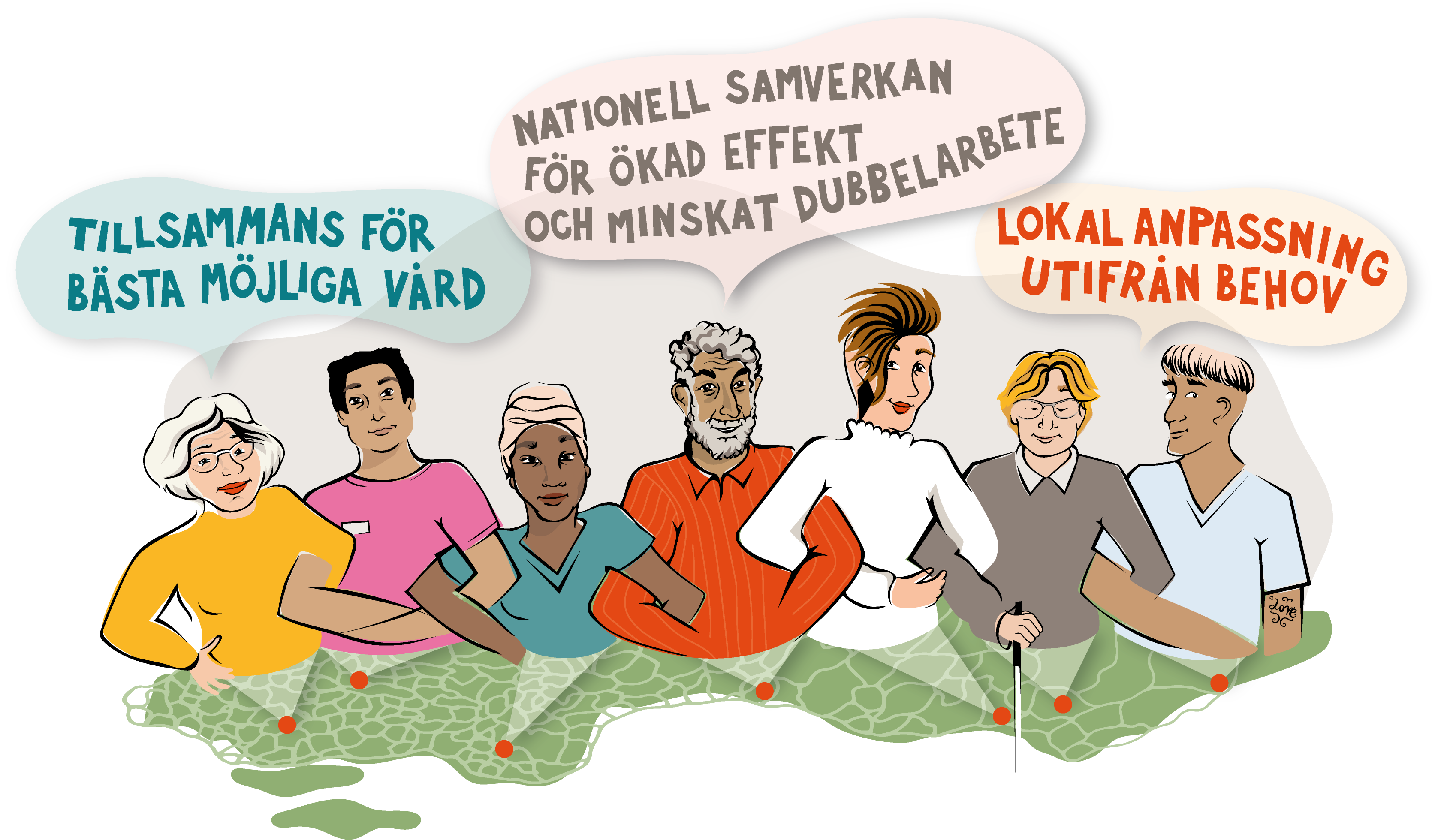